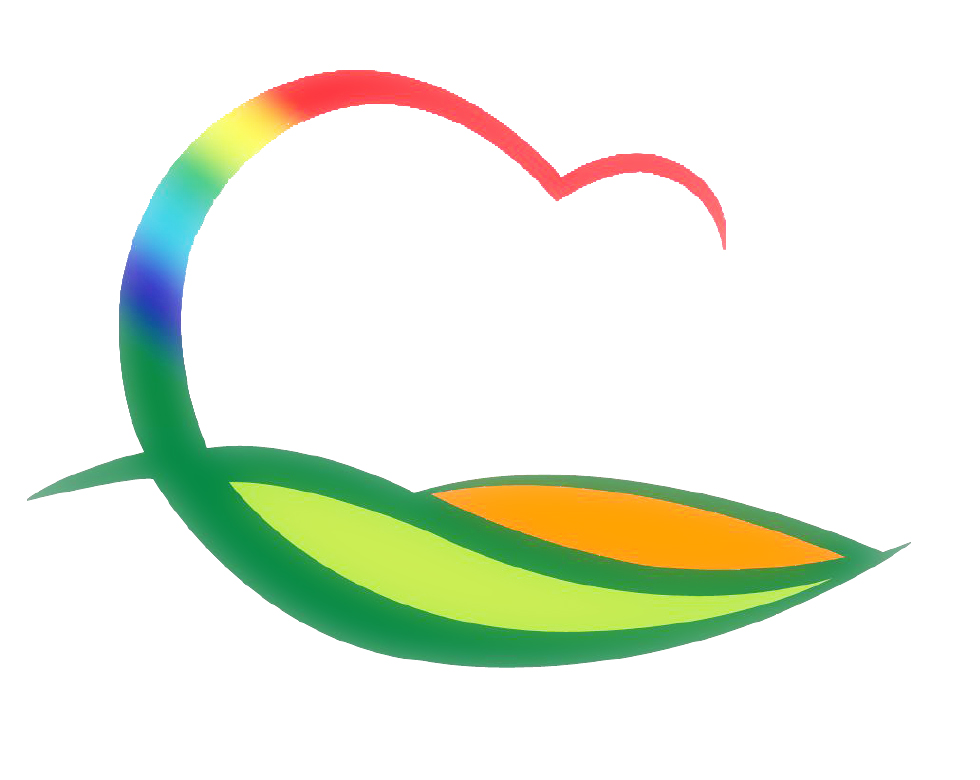 민  원  과
3-1. 2019년 민원처리 마일리지 우수공무원 표창
12. 30.(월) 14:00 / 훈격 : 군수
조성희(민원과), 박범준(황간면), 김대중(경제과)
3-1. 2020.1.1. 기준 개별공시지가 특성 조사
12. 30.(월) ~ 1. 3.(금) / 32,000필지
개별토지 특성 현지조사 및 공부 확인
3-1. 2020년 지적재조사사업 토지소유자 동의서 징구
12. 30.(월) ~ 1. 3.(금) / 학산면 황산지구 / 1,073필지
토지소유자 동의서 징구